FairTSA Value Proposition
The Fair-Trade Sustainability Alliance is rooted in a strong program with well-defined requirements. We engage with all partners in the supply chain. 

We are dedicated to finding solutions for your unique situation. We stand for accountability and affordable solutions. 

We are supportive and appreciative of all our partners – producer organizations, licensee partners, and certification agencies. 

We are there for our partners when they need us!
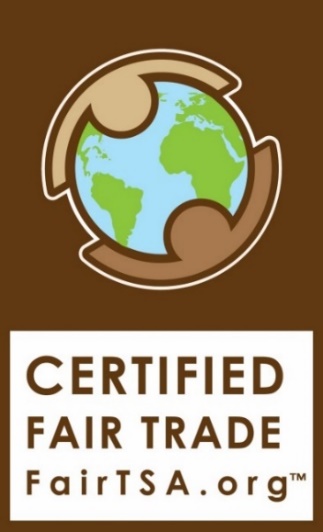 We believe in:
Meaningful Community Impact
Clear Standard
with well- defined  exclusion criteria
Affordability for 
all Partners
Flexibility and 
True Collaboration
Efficient and Affordable
 Certification
Project-based 
Accountability
Measurable 
Local Impact
Flexibility & True Collaboration means:
Community development and Compliance support for all partners
Free pre-certification and monthly producer 
Webinars in English
and Spanish
Cultural sensitivity and flexible cooperation
Flexible criteria  for non-
traditional Community
 Development Projects
Equivalency with
 other Fair Trade programs
Efficient & affordable certification means:
Full acceptance of all ISO 17065 accredited certifiers
We strive to provide lowest certification cost in the marketplace
Integrated Organic & Fair Trade Inspections resulting in reduced logistics & carbon footprint
No exclusivity for certain certification agencies
Project-based Accountability means:
Financial Accountability by communicating premium amounts and usage throughout the supply chain
Annual Community Development project
Documentation & approval
Full transparency including distribution of reports and website posting
Collaboration with Producer communities to identify impactful & sustainable projects
Measurable Local impact means:
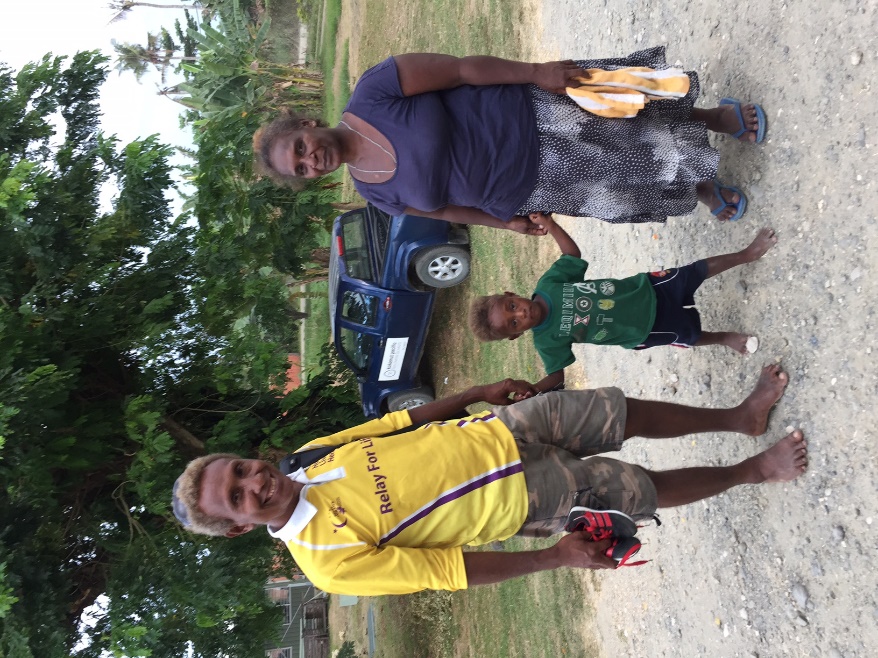 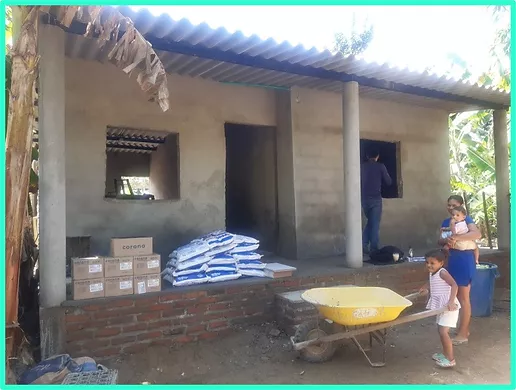 Constructing of houses for workers in Columbia
Creating jobs for small farmers on the Solomon Islands
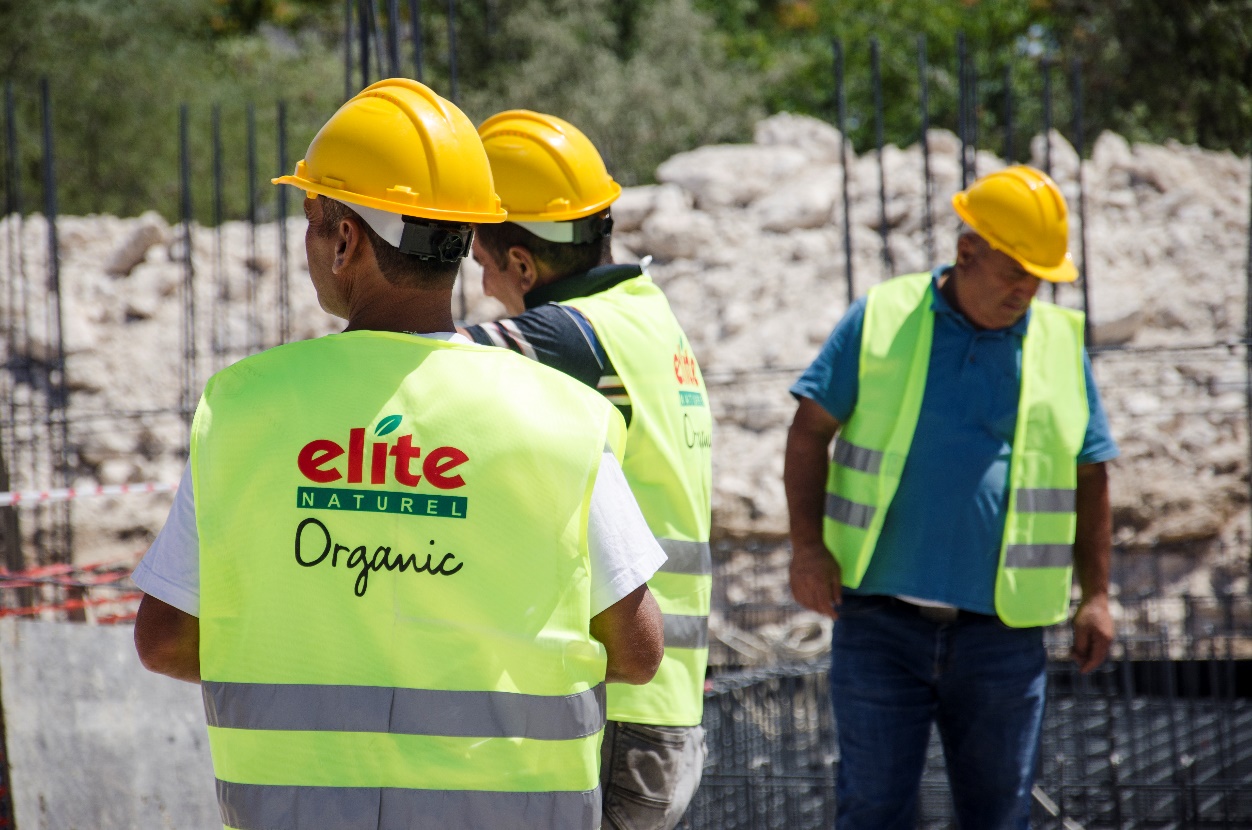 Building the foundation
for a school in Eastern Turkey
What our Partners say:
“FairTSA offers an innovative way to develop Fair Trade. The specificity of the FairTSA label is its proximity to the supply chain, its flexibility, and its reduced management costs. […] Thanks to Its reduced management cost the money goes to the producers and is not lost in administration fees.” Joaquin Moreno, Bonabio SAS, France
“Being certified according to the FTSA standard enabled us to work together with the farmers on projects spanning a longer period and lasting impact. We very much appreciated the accessibility of the people behind FTSA and their practical approach and solutions.” Arjon Kalter, Managing Director, Good Food Foundation, The Netherlands/Turkey
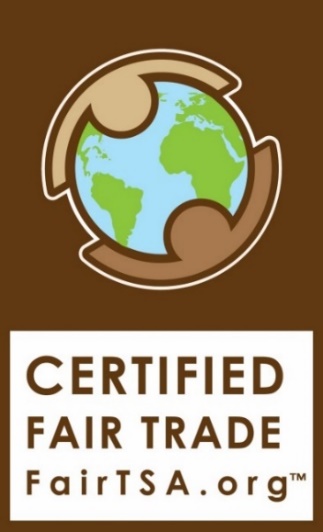